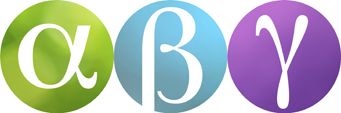 BEGREPP – VOLYM OCH VIKT
HEKTOGRAM
GRAM
MILLILITER
VIKT
LITER
KILOGRAM
HEKTO
VOLYM
KILO
CENTILITER
DECILITER